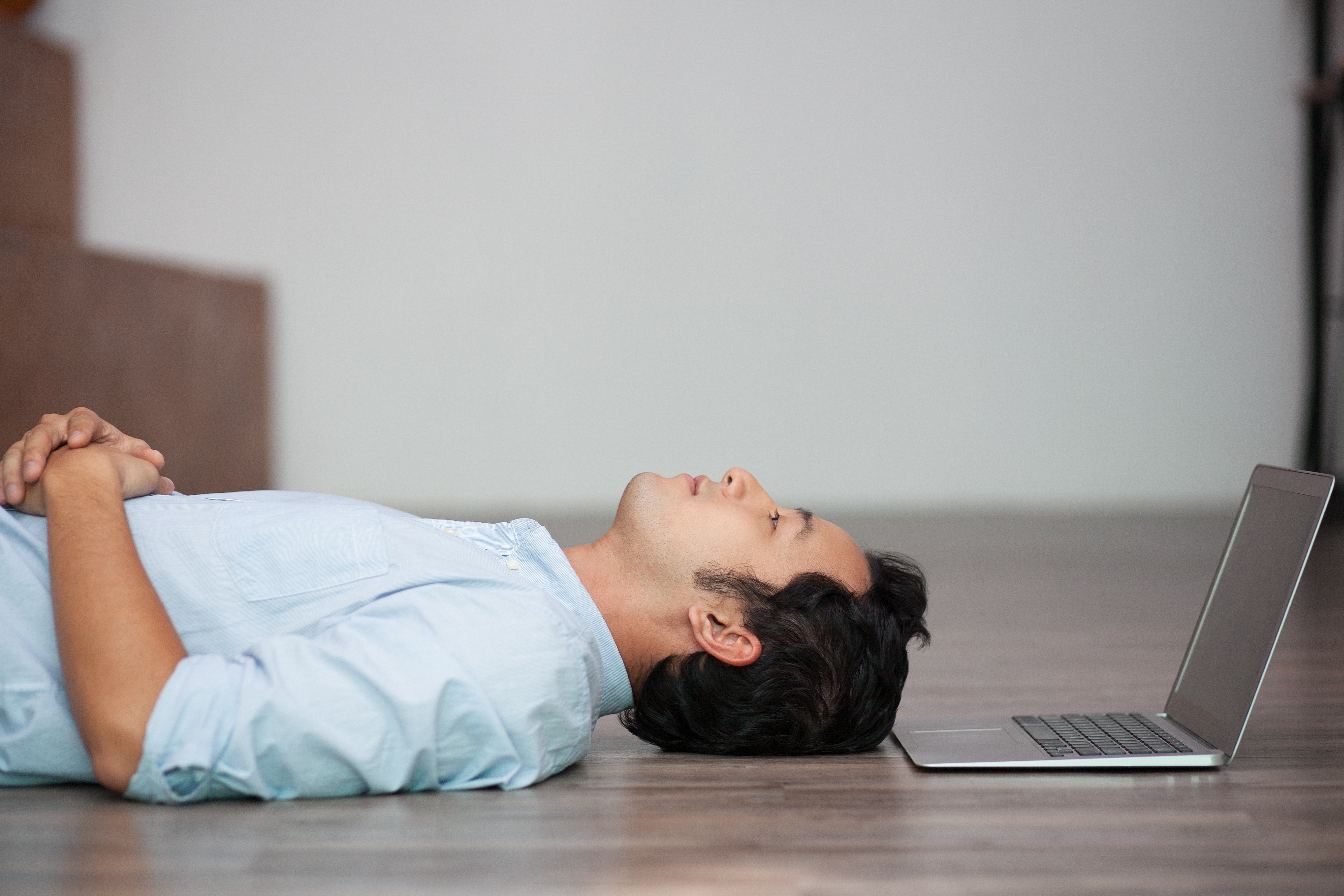 Digital Age
Peter Pan Kuşağı Araştırması
Sürücüsüz (Otonom) Arabalar
Algı Araştırması Sonuçları
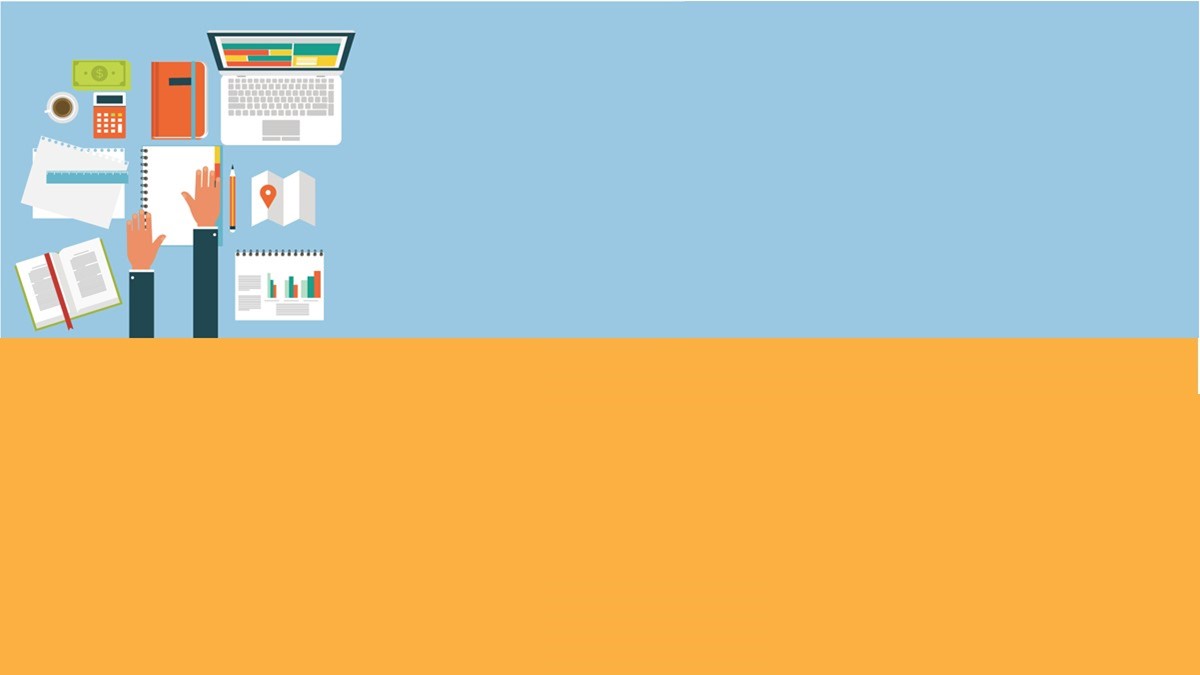 Araştırma, 

Dünya literatüründe 25-40 yaş arasında yer alan, uzatılmış bir ergenlik dönemi yaşayan ve evlilik, ev alma, çocuk sahibi olma gibi sorumluluklardan kaçan bir nesil olarak adlandırılan Peter Pan kuşağının sosyal yaşamını anlamak amacıyla gerçekleştirilmiştir.
Çalışma, 15-19 Haziran 2017 tarihinde Türkiye halk geneli nezdinde 25-40 yaş arası 340 kişi ile CAWI (bilgisayar destekli web görüşme) yöntemi kullanılarak gerçekleştirilmiştir.
Eğitim
Yaşanan İl
SES
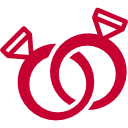 %60
Evli
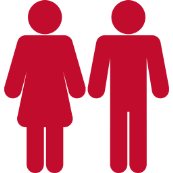 %43
%57
*Ortalama 6 yıldır evli
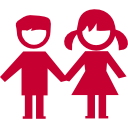 %48
Çocuk sahibi
*%92’si 1 veya 2 çocuk sahibi
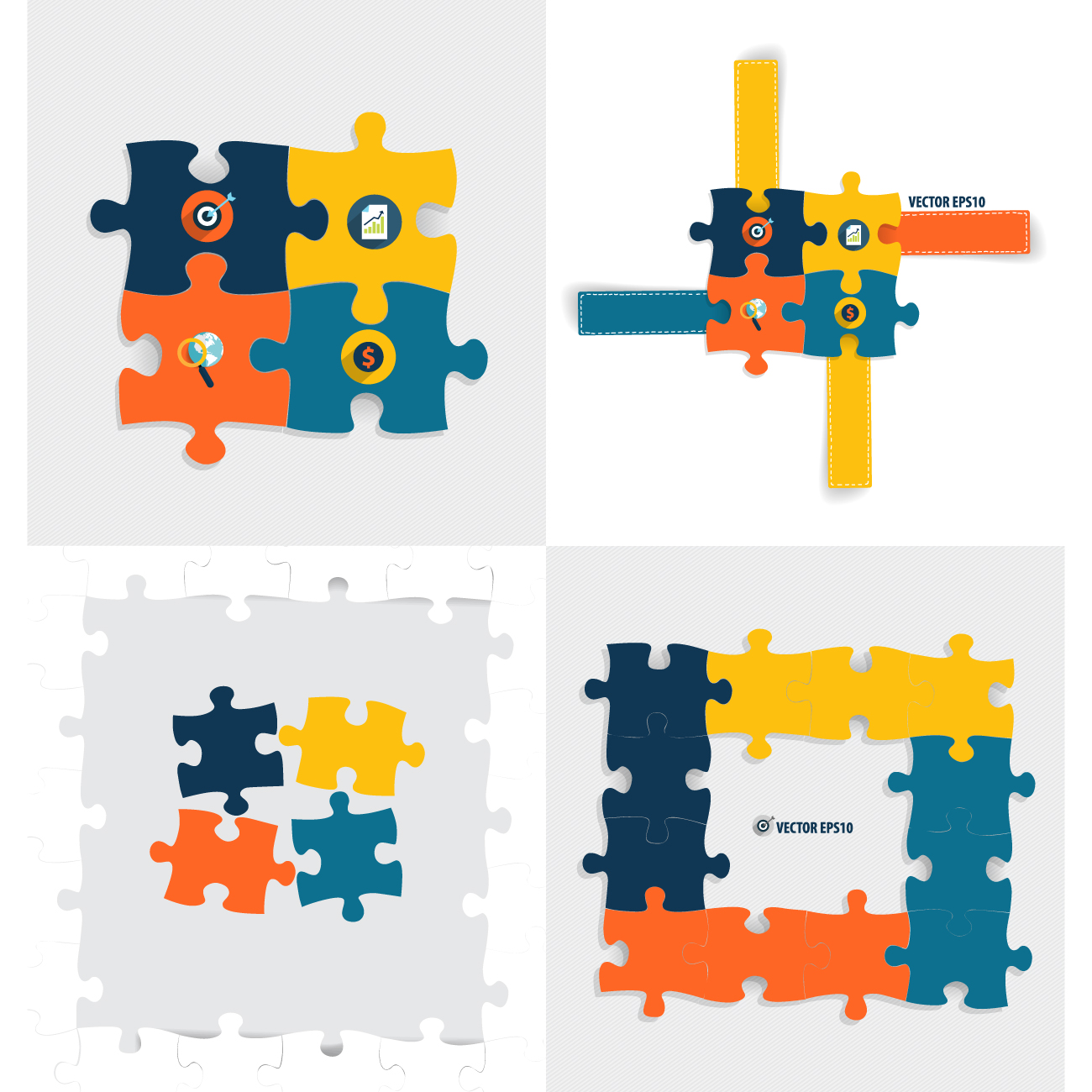 Medeni Durum ve Ev Yaşamı
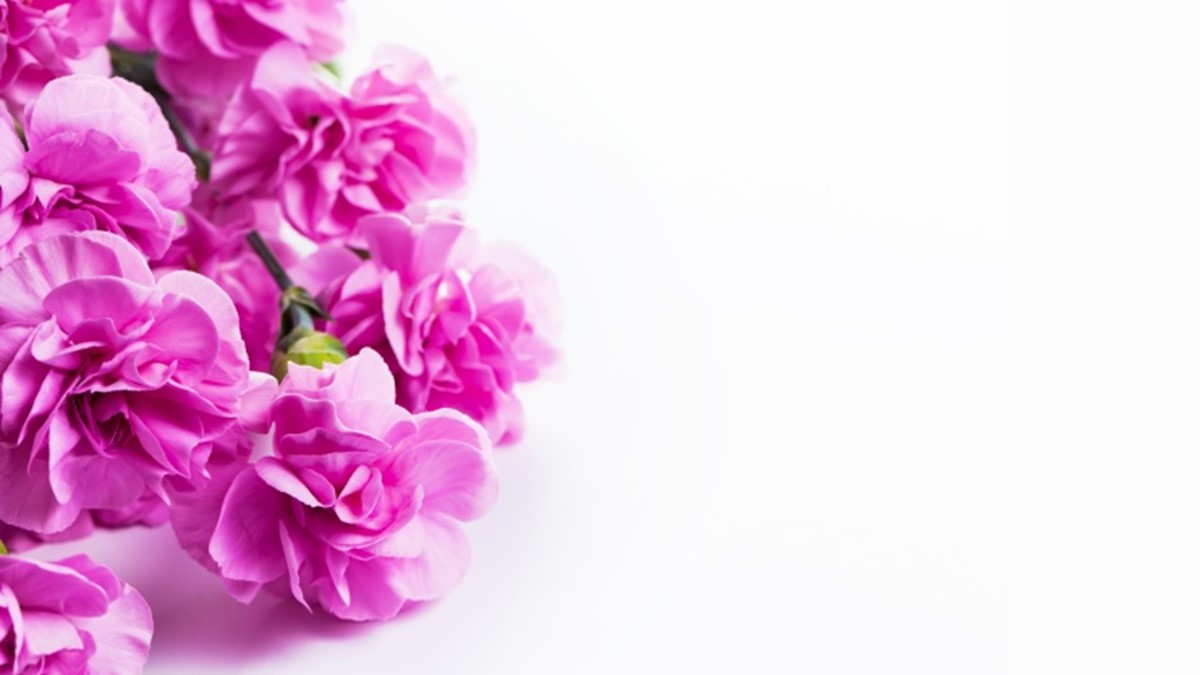 Peter Pan Kuşağının Medeni Durumu
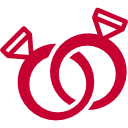 %60
Evli
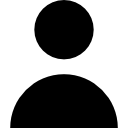 %35
Bekar
%5
Dul / Boşanmış
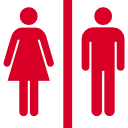 Şuan evli olmayan her 10 kişiden 7’si önümüzdeki 3 sene içerisinde evlenmeyi hedefliyor*!
Toplam
Erkekler
Kadınlar
İstanbul’da yaşayanlar
Diğer illerde yaşayanlar
64%
59%
76%
74%
70%
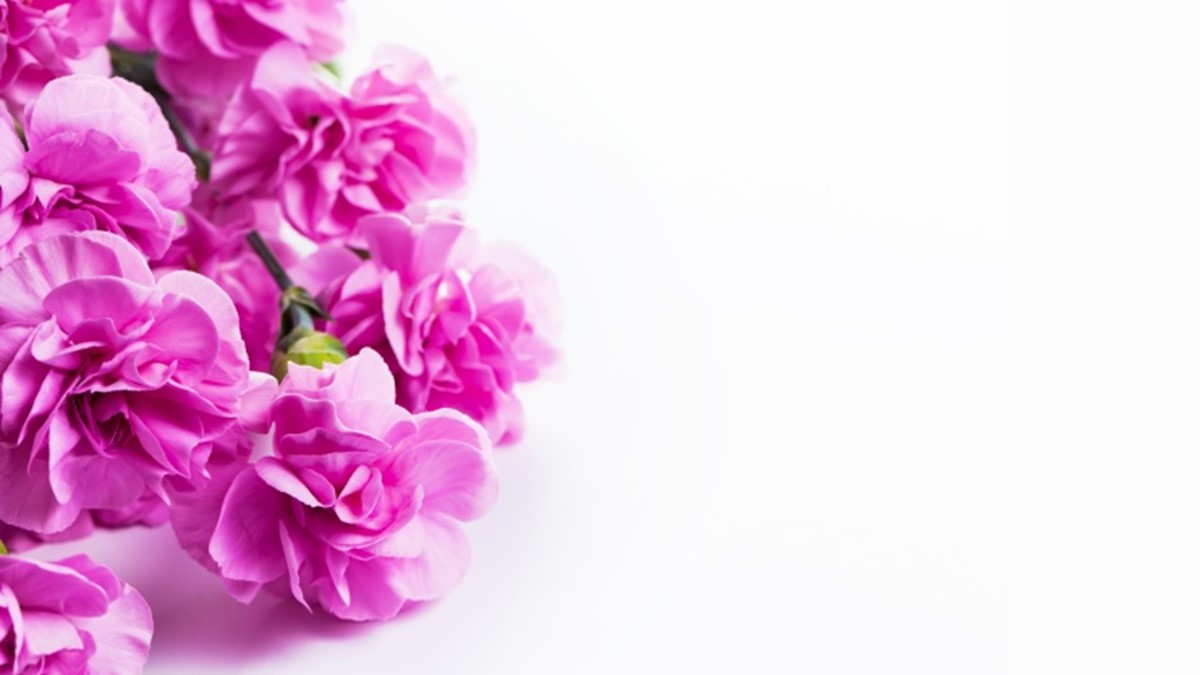 Peter Pan Kuşağının Medeni Durumu
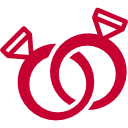 %60
Evli
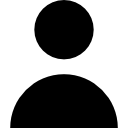 %35
Bekar
%5
Dul / Boşanmış
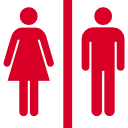 Peter Pan kuşağına göre evlenmek için ideal yaş;
 
Erkekler için 28, 
    Kadınlar için 25
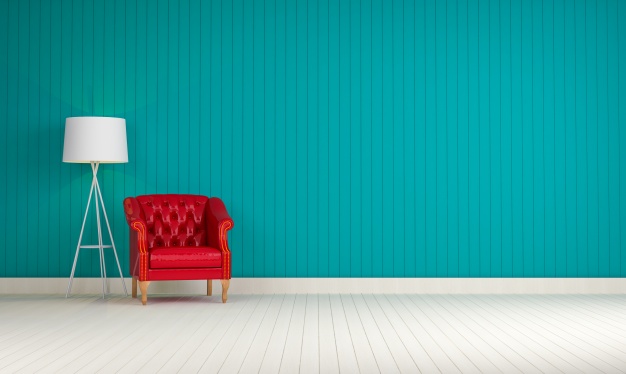 Peter Pan Kuşağı Nerede / Nasıl Yaşıyor?
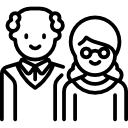 %27
Ailesiyle beraber
%57
Eşi ve/veya çocuklarıyla beraber
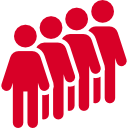 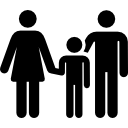 %73
Ailesinden ayrı
%2
Arkadaşıyla beraber
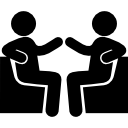 %14
Tek başına
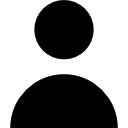 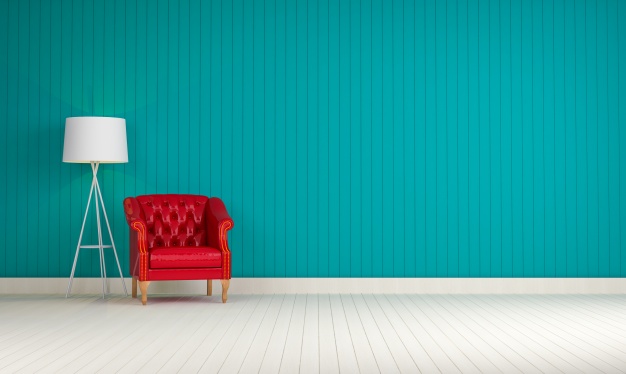 Peter Pan Kuşağı Nerede / Nasıl Yaşıyor?
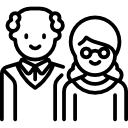 %27
Ailesiyle beraber
Şuan ailesiyle yaşayan her 4 kişiden 3’ü daha önce ailesinden ayrı yaşadığını belirtiyor! 
(Ailesinden ayrı yaşam süresi ortalama 3,5 sene)
Tekrar ailesinin yanına dönenlerin sebepleri;
Maddi olarak zorlanmak
Ev işleri ile ilgilenememek
Aile baskısı
Baz: 67 (Şuan ailesiyle yaşayan ancak daha önce ayrı yaşamış kişiler)
46%
16%
9%
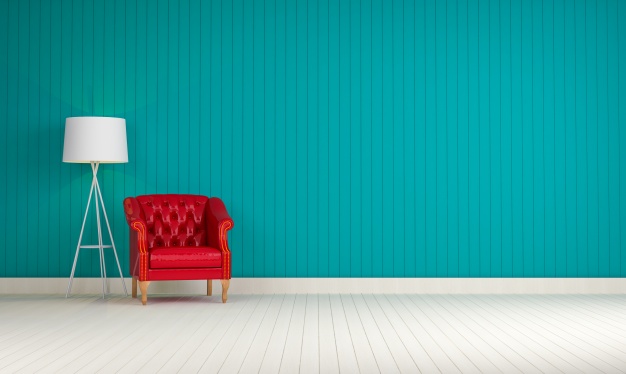 Peter Pan Kuşağı Nerede / Nasıl Yaşıyor?
%57
Eşi ve/veya çocuklarıyla beraber
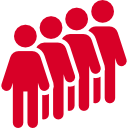 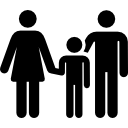 %73
Ailesinden ayrı
%2
Arkadaşıyla beraber
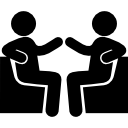 %14
Tek başına
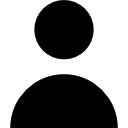 Ailesinden ayrı yaşama sebebi;
Kişiler, ortalama 23 yaşından itibaren ayrı yaşamaya başlıyor!
Ayrı şehre taşınmak
Evlenmek
Okul veya iş yerinin evden uzak olması
Tek başına yaşamak istemek
Baz: 249 (Ailesinden ayrı yaşayanlar)
62%
26%
14%
11%
İstatistiki açıdan anlamlı farklılık içeren  ifadeleri belirtmek amacıyla kullanılmıştır
Bireyler Ne Zaman Ailesinden Ayrı Yaşamaya Başlamalı?Demografik kırılımlar bazında sonuçlar (%)
Toplam
Erkekler
Kadınlar
İstanbul’da yaşayanlar
Diğer illerde yaşayanlar
Baz: 340
Baz: 202
Baz: 138
Baz: 133
Baz: 207
[Speaker Notes: s4 - Aşağıdaki seçenekler arasında hayatınızda zevk alarak yaptığınız seçenekleri işaretleyebilir misiniz?]
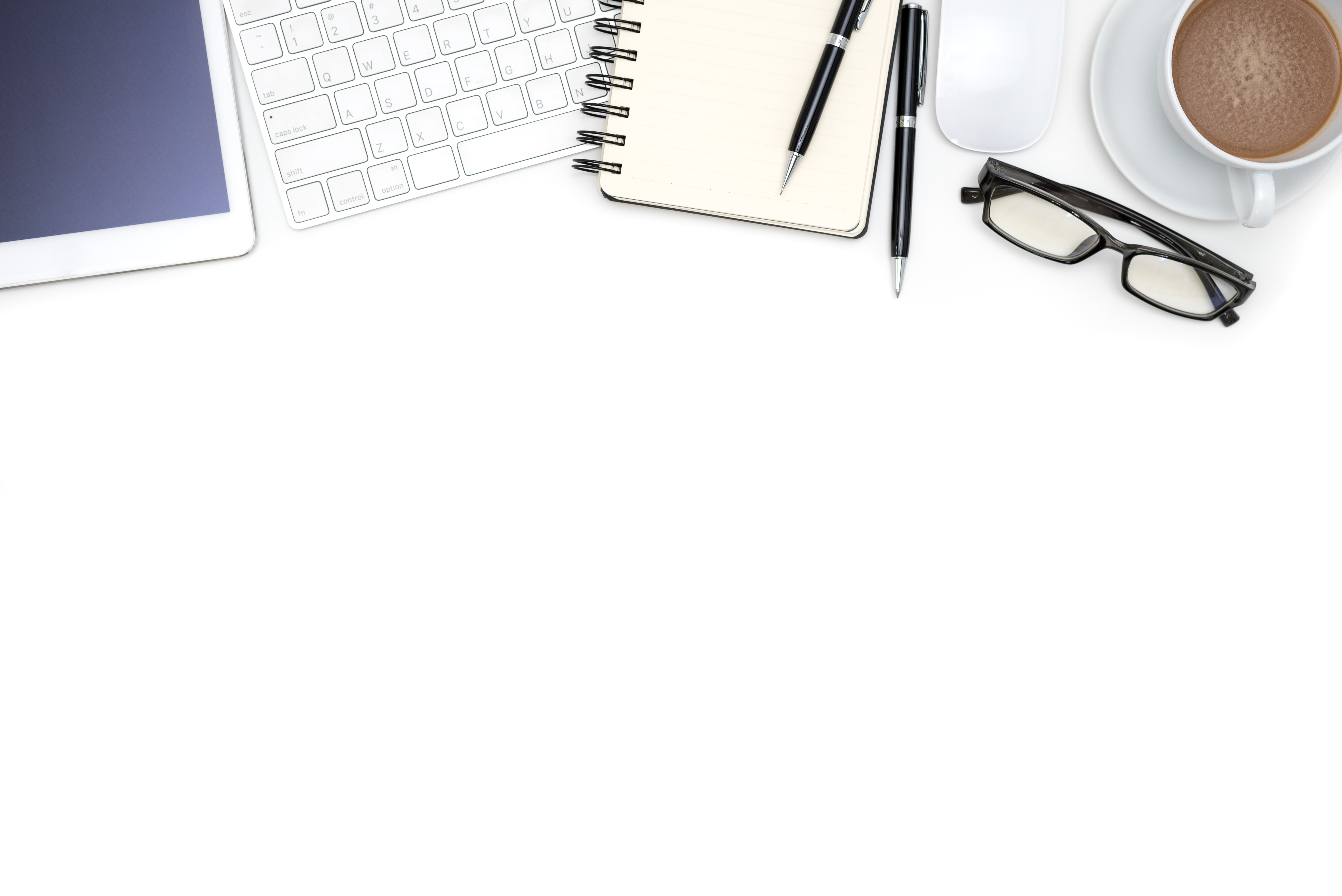 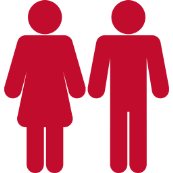 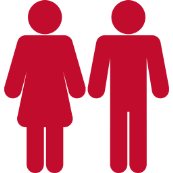 Çalışma Durumu
Birikim Durumu
Kadınlar
Erkekler
Kadınlar
Erkekler
%
%62
%89
Çalışanlar
Yeterli bütçem yok
%22
%11
Çalışmayanlar
%16
-
Ev Kadını
Anı yaşamayı tercih ediyorum
Baz: 57 (Birikim yapmayanlar)
81%
19%
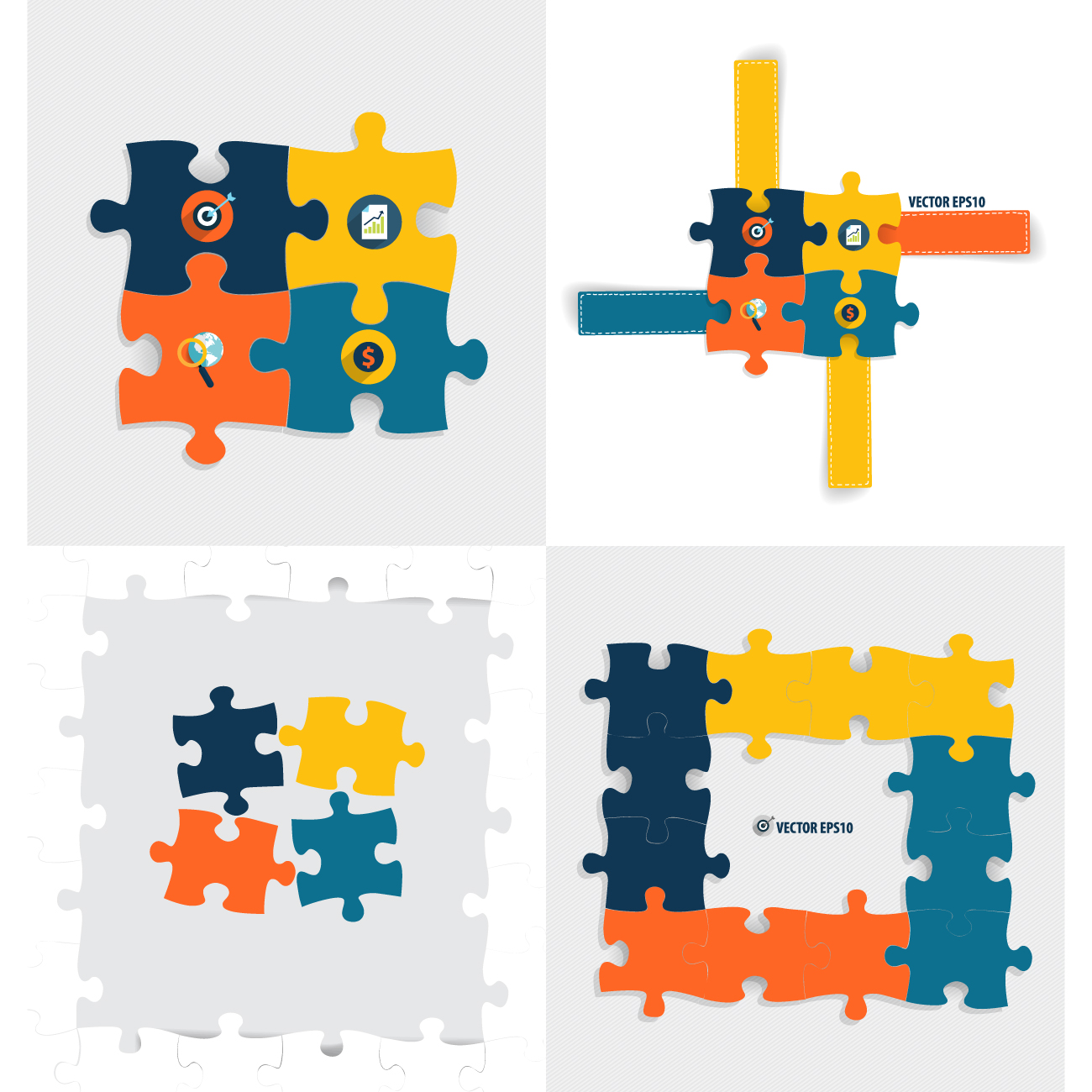 Teknolojiye Bakış
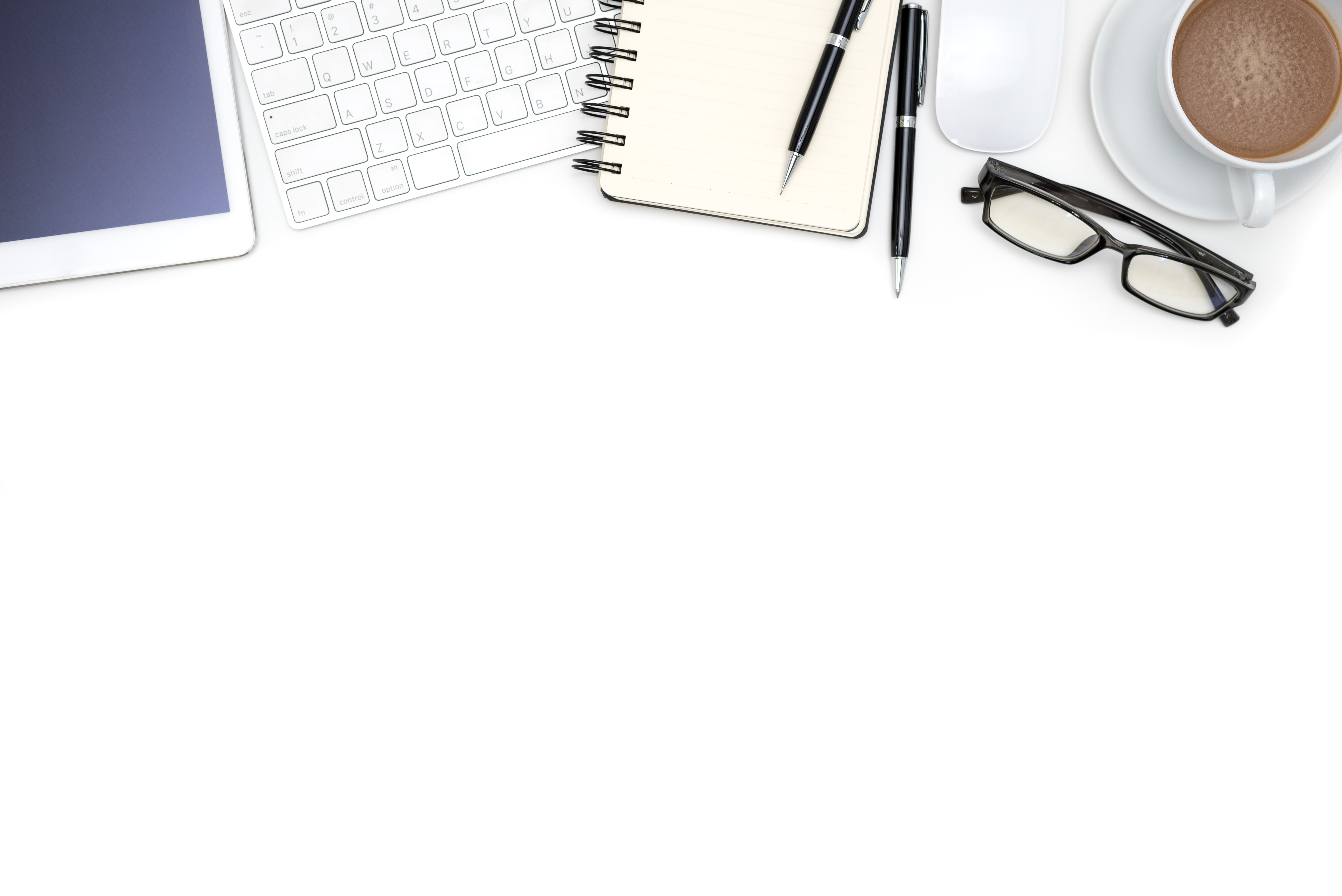 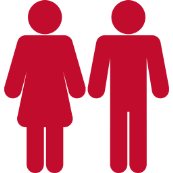 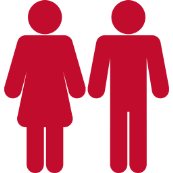 Sahip Olunan Varlıklar
Sahip Olunan Teknolojik Aletler
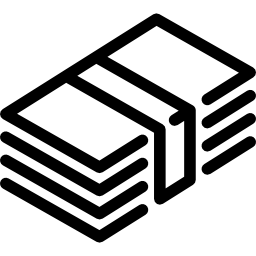 Kadınlar
Erkekler
Kadınlar
Erkekler
%
%33
%51
Ev
Sahip olunan teknolojik aletler için son 1 yılda yapılan harcama ortalama 2.800 TL
%35
%53
Araba, Motosiklet
%4
%5
Yazlık
%40
%24
Ziynet Eşya
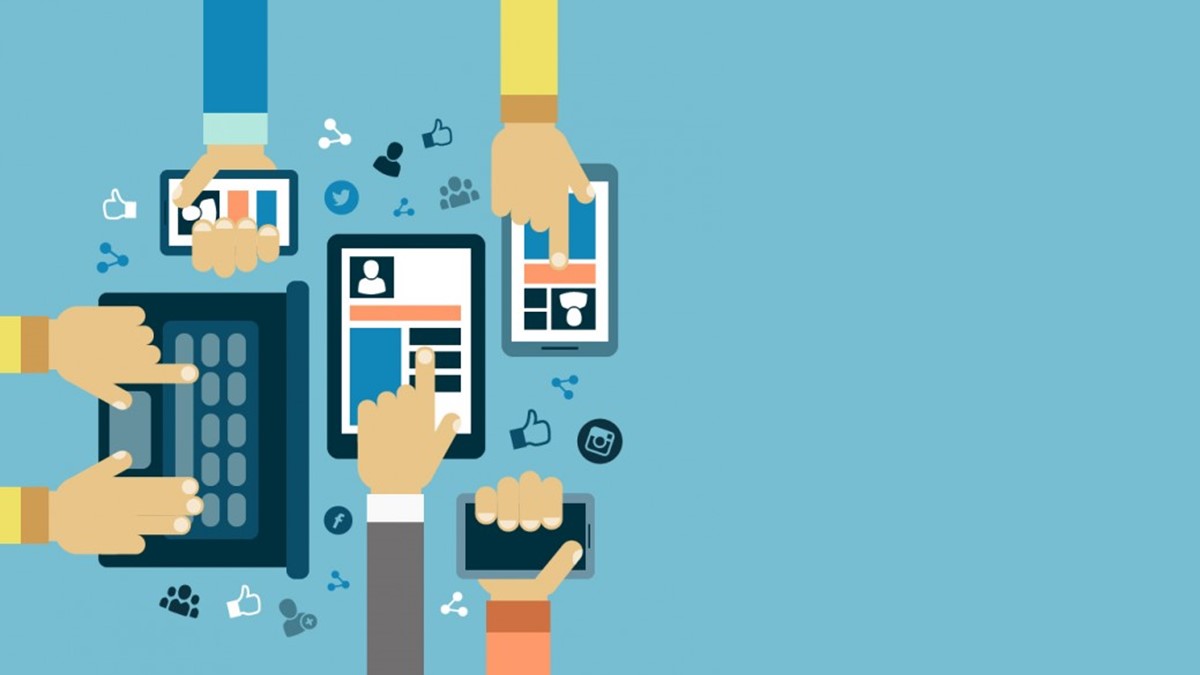 Sahip olduğumuz teknolojik aletleri nasıl satın alıyoruz?
Kadınlar
Erkekler
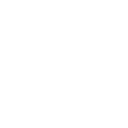 Kredi Kartı
%68
%74
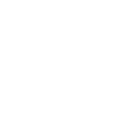 Nakit
%48
%52
Tüketici Kredisi
%5
%9
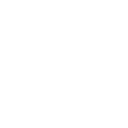 Arkadaş Borç
%2
%4
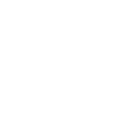 Senet
%1
%2
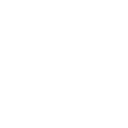 İstatistiki açıdan anlamlı farklılık içeren  ifadeleri belirtmek amacıyla kullanılmıştır
Teknolojik Trendlerin TakibiDemografik kırılımlar bazında sonuçlar (%)
Toplam
Erkekler
Kadınlar
İstanbul’da yaşayanlar
Diğer illerde yaşayanlar
Baz: 340
Baz: 202
Baz: 138
Baz: 133
Baz: 207
[Speaker Notes: s4 - Aşağıdaki seçenekler arasında hayatınızda zevk alarak yaptığınız seçenekleri işaretleyebilir misiniz?]
İstatistiki açıdan anlamlı farklılık içeren  ifadeleri belirtmek amacıyla kullanılmıştır
İmkanımız Olsa Hangi Teknolojik Ürünleri Sürekli Yenilemek İsterdik?Demografik kırılımlar bazında sonuçlar (%)
Toplam
Erkekler
Kadınlar
İstanbul’da yaşayanlar
Diğer illerde yaşayanlar
Baz: 340
Baz: 202
Baz: 138
Baz: 133
Baz: 207
[Speaker Notes: s4 - Aşağıdaki seçenekler arasında hayatınızda zevk alarak yaptığınız seçenekleri işaretleyebilir misiniz?]
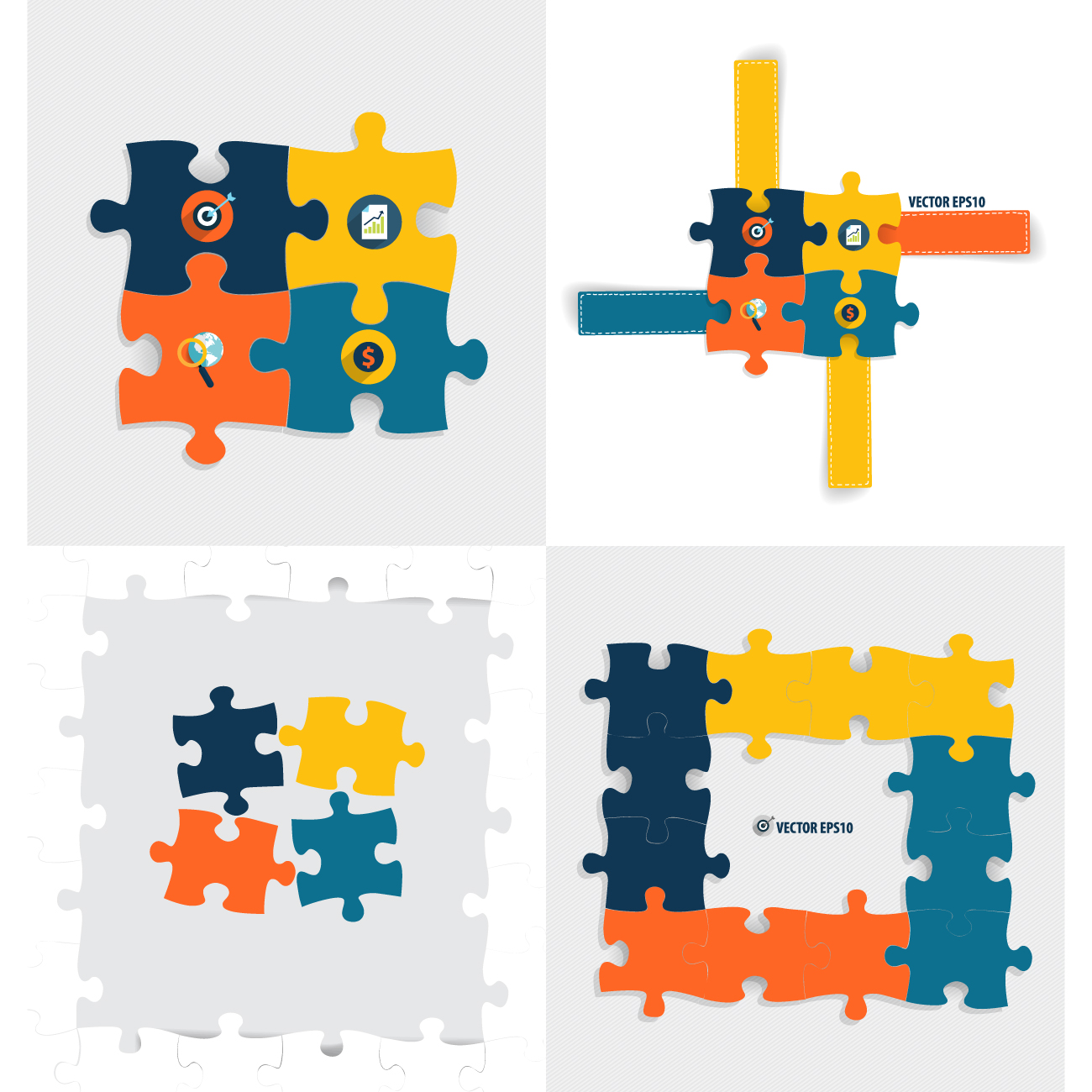 İnsan İlişkileri
Kişisel Bir Sorun (Fiziksel veya Ruhsal) Yaşadığınızda Bunu Kiminle Paylaşıyoruz?Demografik kırılımlar bazında sonuçlar (%)
Toplam
Erkekler
Kadınlar
İstanbul’da yaşayanlar
Diğer illerde yaşayanlar
Baz: 340
Baz: 202
Baz: 138
Baz: 133
Baz: 207
[Speaker Notes: s4 - Aşağıdaki seçenekler arasında hayatınızda zevk alarak yaptığınız seçenekleri işaretleyebilir misiniz?]
Maddi Bir Sorun Yaşadığınızda İlk Başvuracağınız Kişi Kim?Demografik kırılımlar bazında sonuçlar (%)
Toplam
Erkekler
Kadınlar
İstanbul’da yaşayanlar
Diğer illerde yaşayanlar
Baz: 340
Baz: 202
Baz: 138
Baz: 133
Baz: 207
[Speaker Notes: s4 - Aşağıdaki seçenekler arasında hayatınızda zevk alarak yaptığınız seçenekleri işaretleyebilir misiniz?]
Kendimizi Nasıl Hissediyoruz?
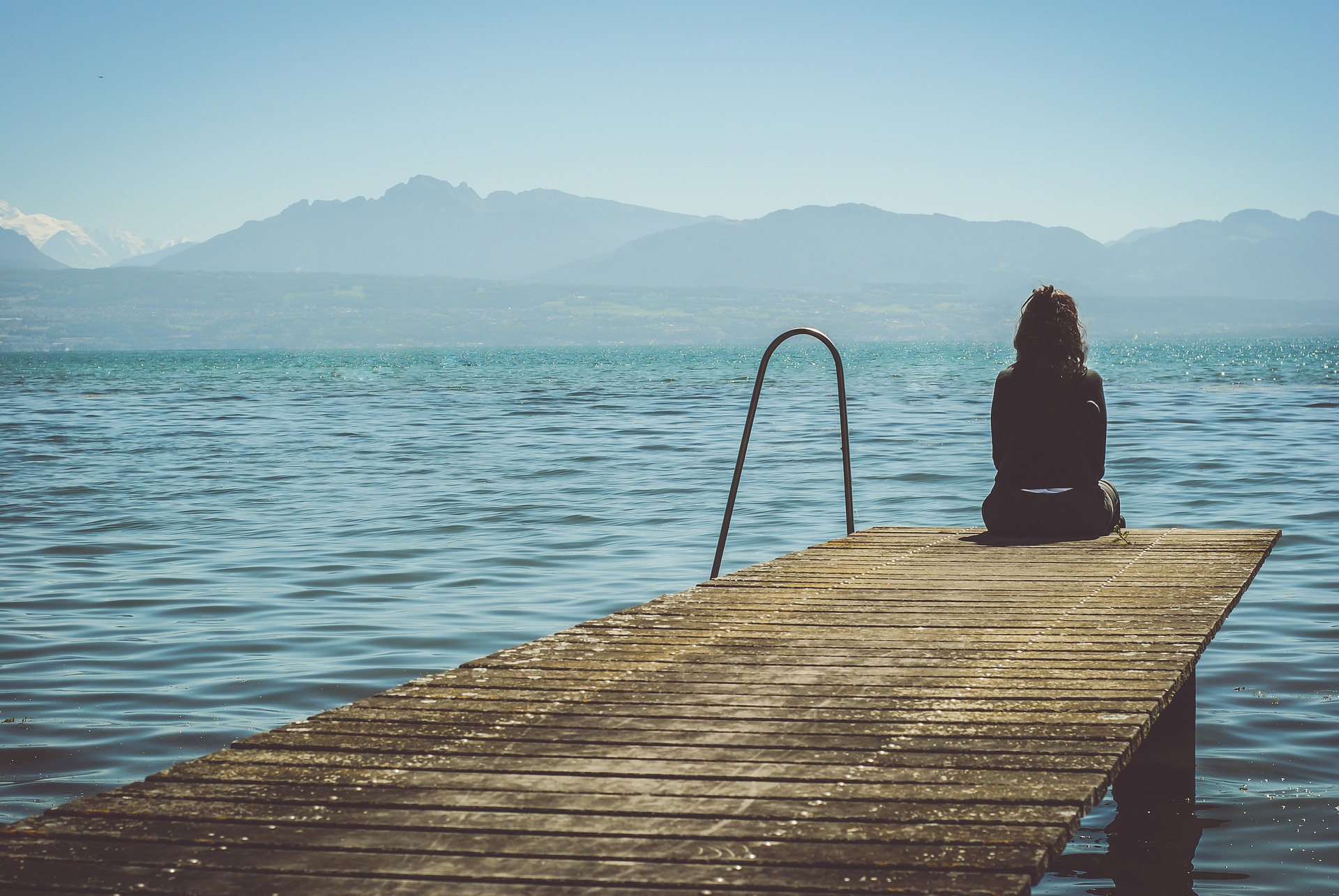 Kiminle Tatile Çıkmak İstiyoruz?
Eşim, 
sevgilim
Toplam
Erkekler
Kadınlar
Ailem
Toplam
Erkekler
Kadınlar
Arkadaşlarım
Toplam
Erkekler
Kadınlar
64%
58%
43%
69%
67%
61%
60%
37%
39%
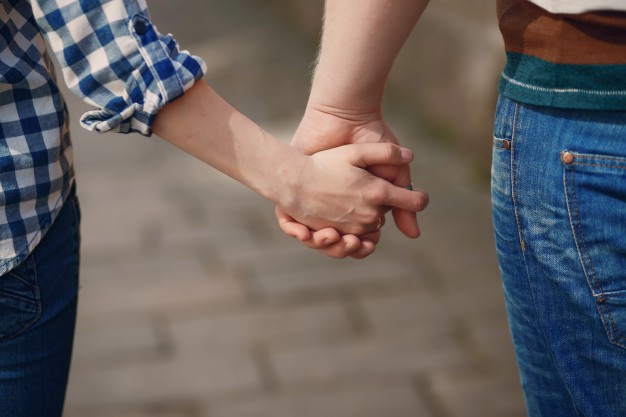 Sanal platformlarda (sosyal medya, mobil uygulamalar vb.) tanışıp yeni arkadaşlar edinenler
Toplam
Erkekler
Kadınlar
İstanbul’da yaşayanlar
Diğer illerde yaşayanlar
Sanal platformlarda (sosyal medya, mobil uygulamalar vb.) tanışıp ilişkiye dönen arkadaşlığı olanlar
Toplam
Erkekler
Kadınlar
İstanbul’da yaşayanlar
Diğer illerde yaşayanlar
63%
77%
62%
38%
50%
44%
71%
68%
53%
47%
Sanal Platformlarda (sosyal medya, mobil uygulamalar vb.) Tanışıp Arkadaş Olduğumuz Kişilere Ne Derece Güveniyoruz?
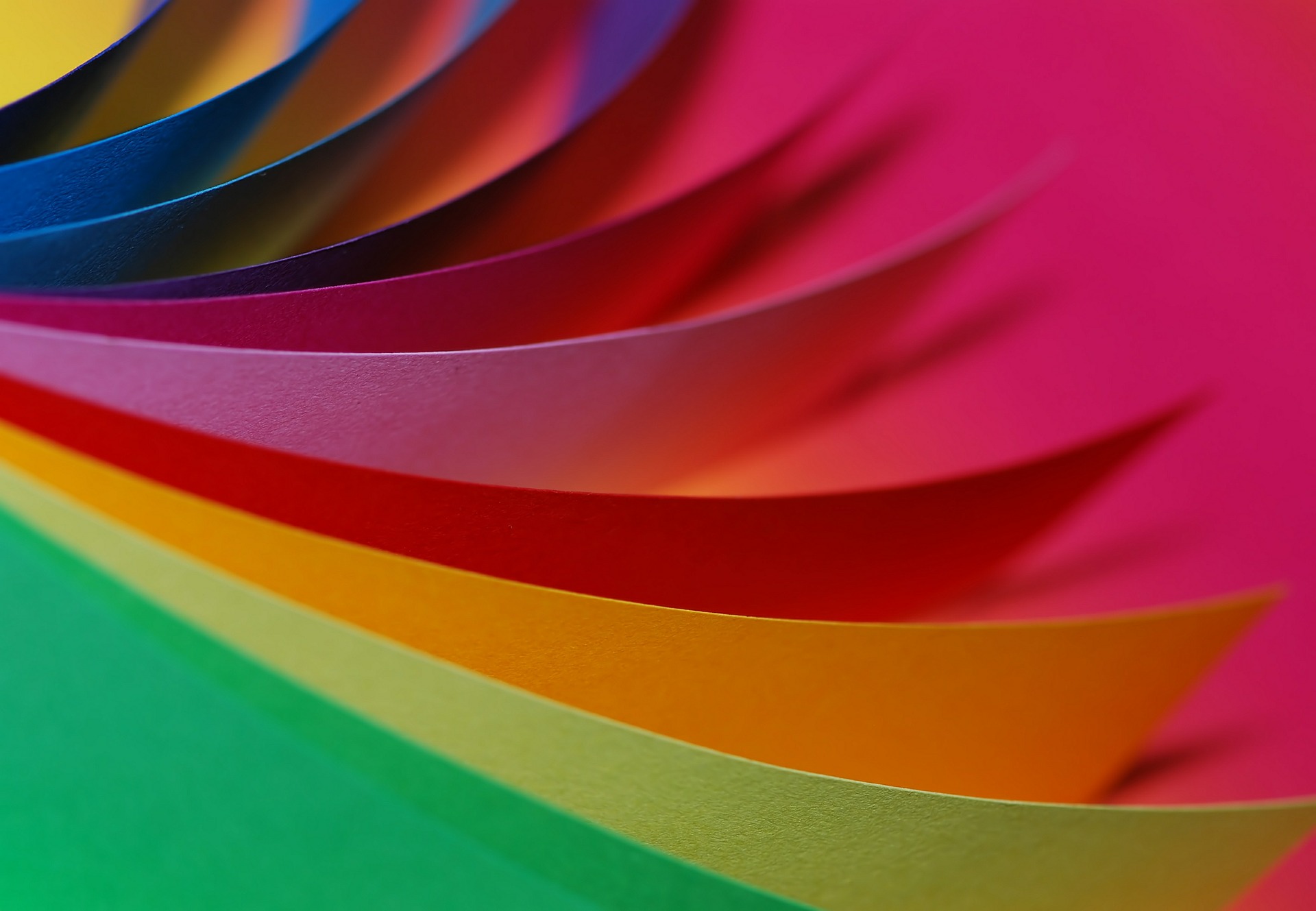 Teşekkürler
ZENNA Kurumsal Marka Yönetim Araştırmaları ve Danışmanlığı
www.zennadanismanlik.com